Coptic Lesson 15Relative Pronouns
Coptic Alphabets
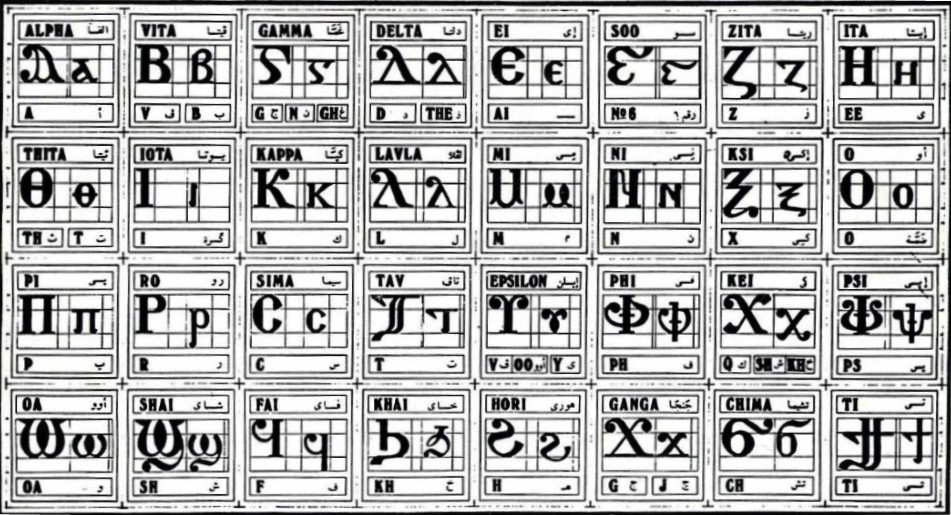 Review Questions
Coptic
Name
English
} ]
Tee
ti
b
Veeta
b, v
==e=;=u
E;ouab
Holy
=l=g
Map-somt
33
T t
Tav
t
U u
Epsilon
oo, ee, v
=,
coou-se
600
Rule for the Epsilon U
V
(after a>e)
oo
U u =
(after o - ou)
ee
(after constant, or with Jinkim`)
Examples:
mau
soury
humnoc
ouro
Eu`a
dumiany
`cnau
Coptic Bible Verses – Part 3
Rasi qen `P[oic `ncyou nibenRejoice in the Lord always. (Phil 4:4)
Twbh `ejen neten`eryouPray for one another. (Jm 5:16)
Vnou] ouagapy peGod is love. (I Jn 4:16)
Jemnom] anok ai[ro `epikocmocBe of good cheer, I have overcome the world. (Jn 16:33)
}ar,y `n]covia ]ho] `nte `P[oic teThe fear of the Lord is the beginning of wisdom. (Ps 110:10)
Beginner Vocabulary Review
romi	kahi	`Vnou]	`alou	ioh
ry	con	syri	iwt	bal
yi	ran	ro	ouro	nyb
`chimi	vorsi	seri	ourw	ri
cwni	ajp	ve	sau	soury
mau	]`alou	jij	`;nyb	hiomi
nicwni	nirwmi	niran	nimau	ni`alou
jom	niourw	nibal	nisau	ninyb
niseri	totc	io]	ourwou	vyou`i
Relative Pronouns
Vyet...
 :yet...
 Nyet...
 Et...
who, which, that (masc.)
 who, which, that (fem.)
 who, which, that (plural)
 may be substituted for above
t becomes ; before the letters
b  i  l  m  n  o  r
Exercise (Part 1)
Translate the following into English:
Vyethemci
He  who sits
Pirwmi etaf`i
The man who came
:yetcaji
She who talks
}`chimi etachemci
The woman who sat
Nijom ethijem ]vorsi
The books that are on the table
Peniwt etqen nivyou`i.
Our Father Who is in the heavens.
Demonstrative Pronouns
Vyete`mmau
 :yete`mmau
 Nyete`mmau
 Ete`mmau
that (masc.)
 that (fem.)
 those (plural)
 may be substituted for above ("which is there")
Exercise (Part 2)
Translate the following into English:
Pirwmi vyete`mmau
That man
]`chimi ;yete`mmau
That woman
Ni`alwou`i nyete`mmau
Those boys
Announcement
All slides are available at http://www.ekladious.com/coptic.html
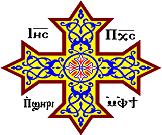 Oujai qen `P[oic